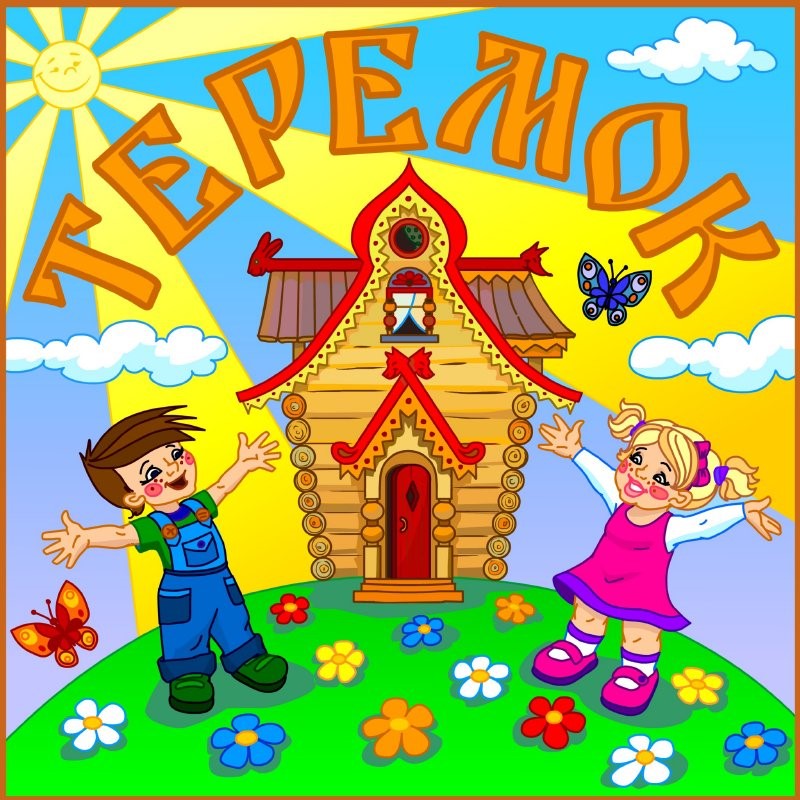 Наш девиз:
"В «ТЕРЕМОЧКЕ» 
День за днём
Дружно, весело живём.
Никогда на унываем-
Занимаемся, играем.
Мы все умные детишки -
И девчонки, и мальчишки!"
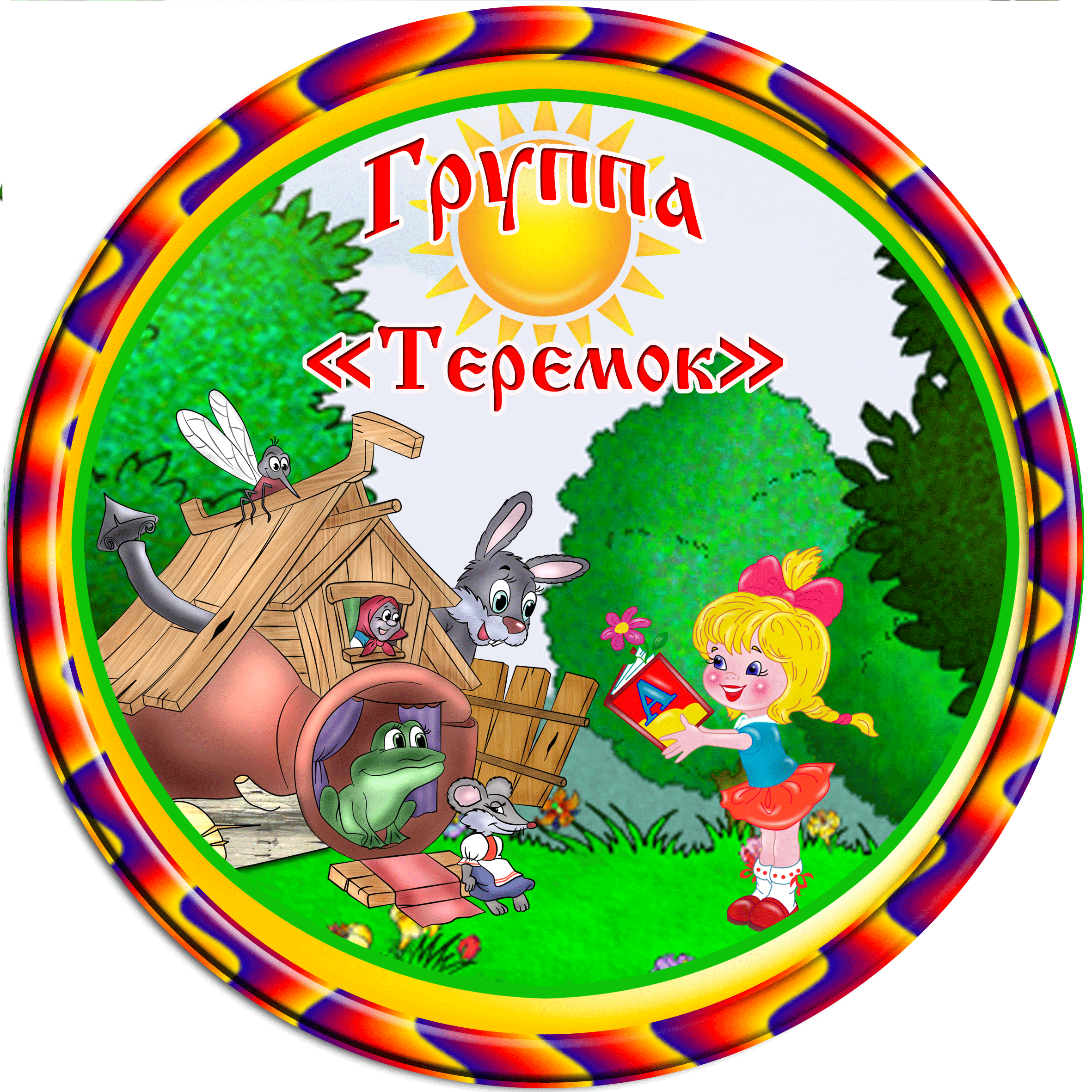 Воспитатели:
Баринова
 Наталия Викторовна 
Сапрыкина 
Галина
 Юрьевна 
Помощник воспитателя:
Федотова 
Ольга
 Викторовна
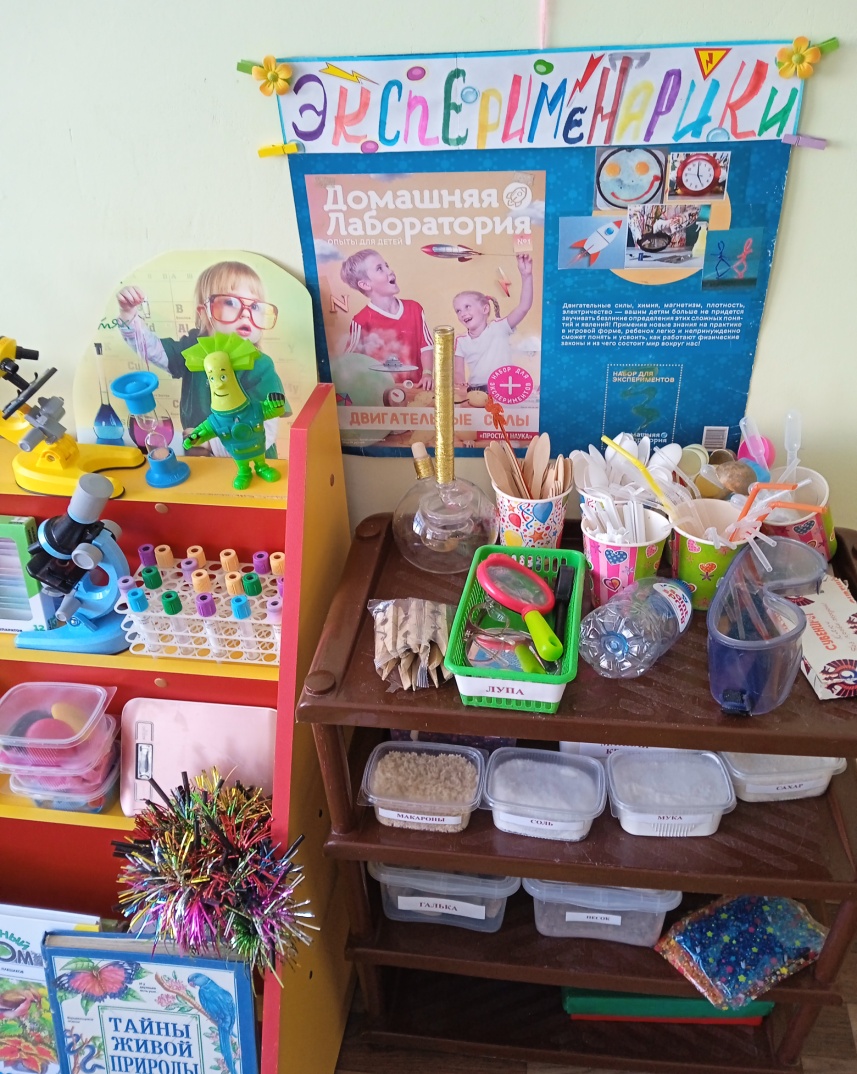 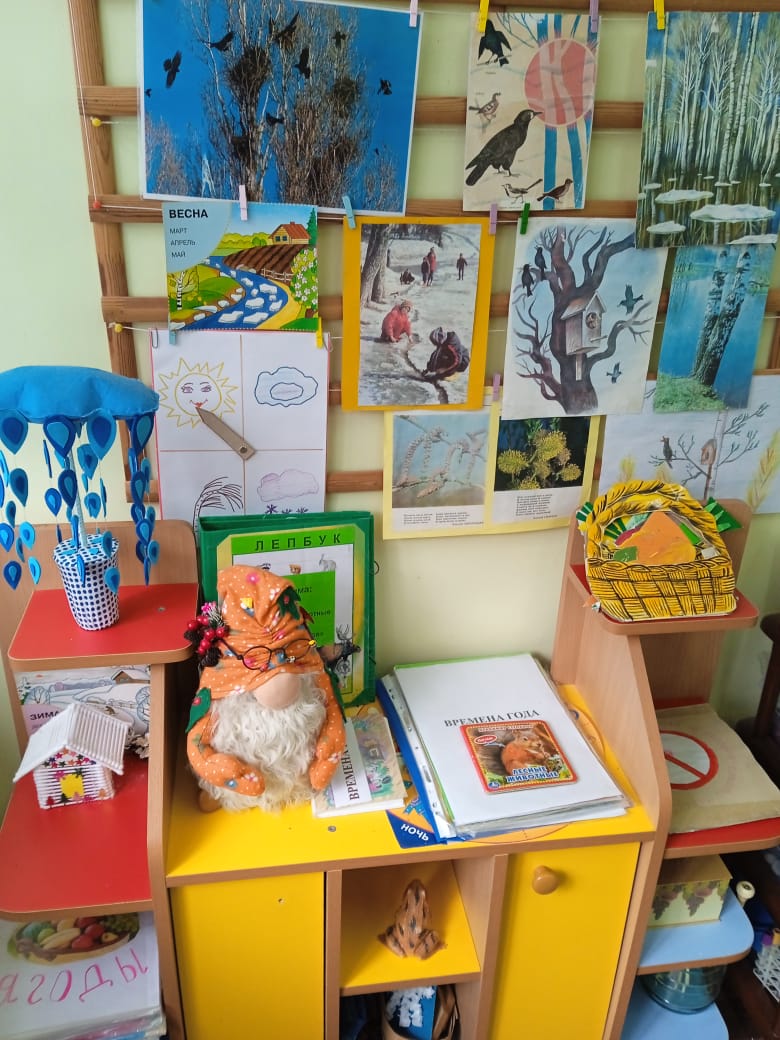 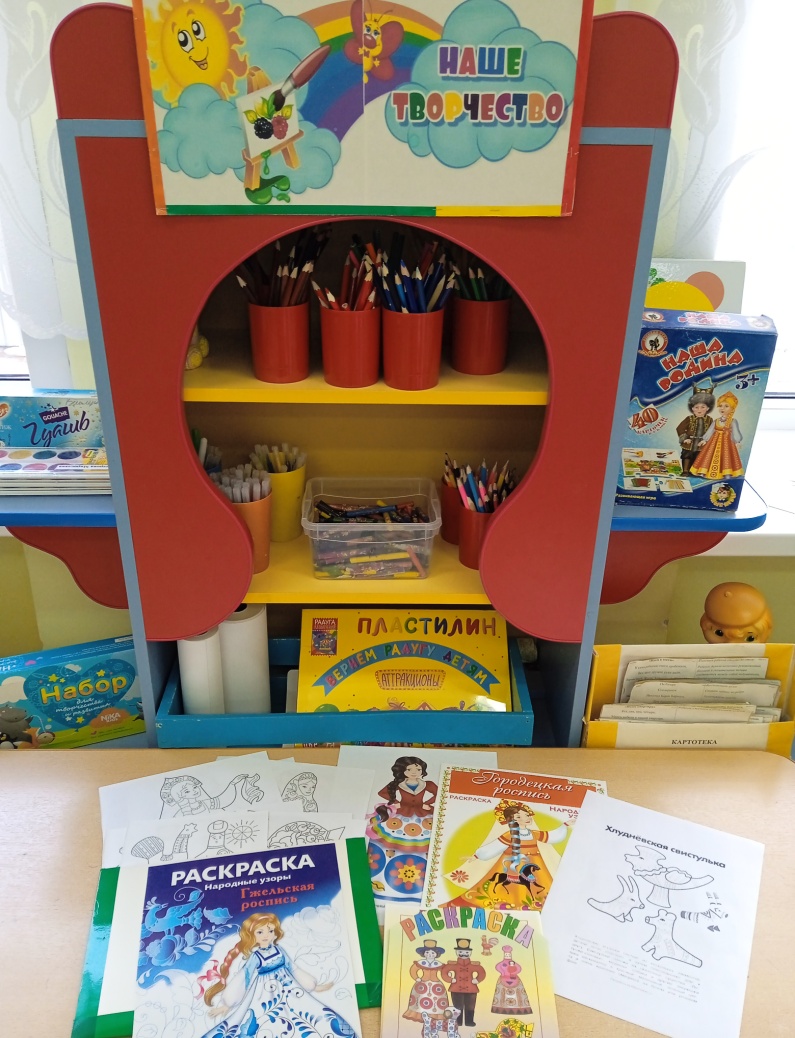 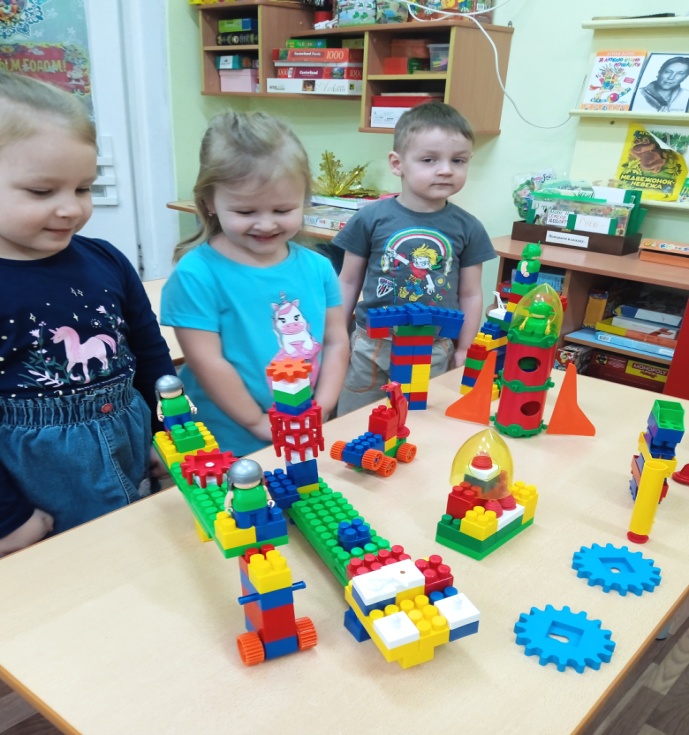 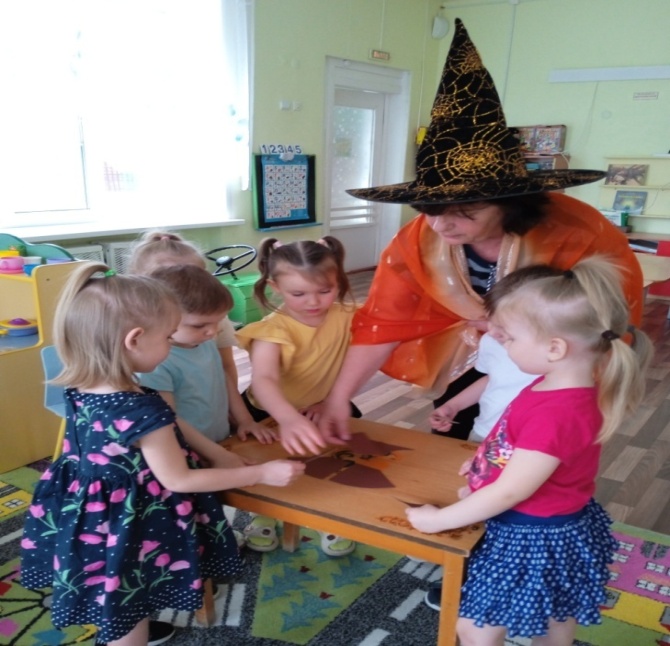 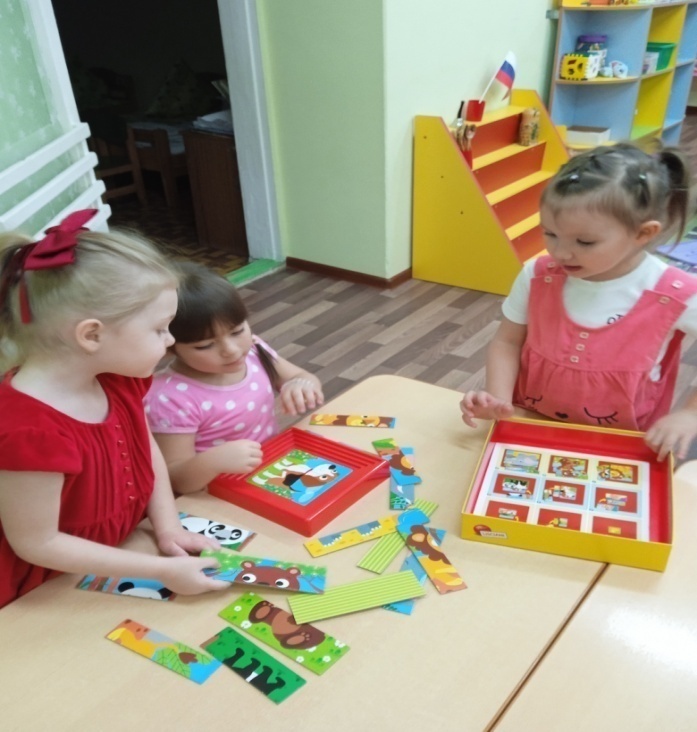 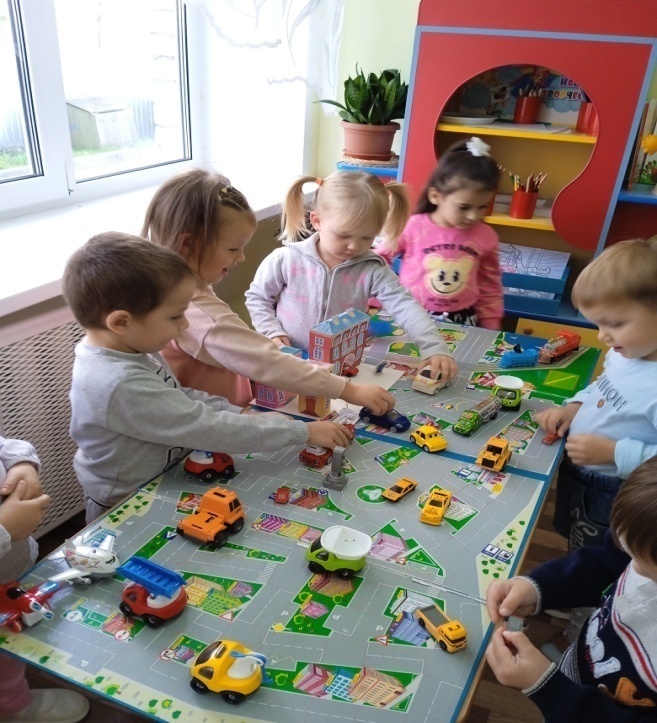 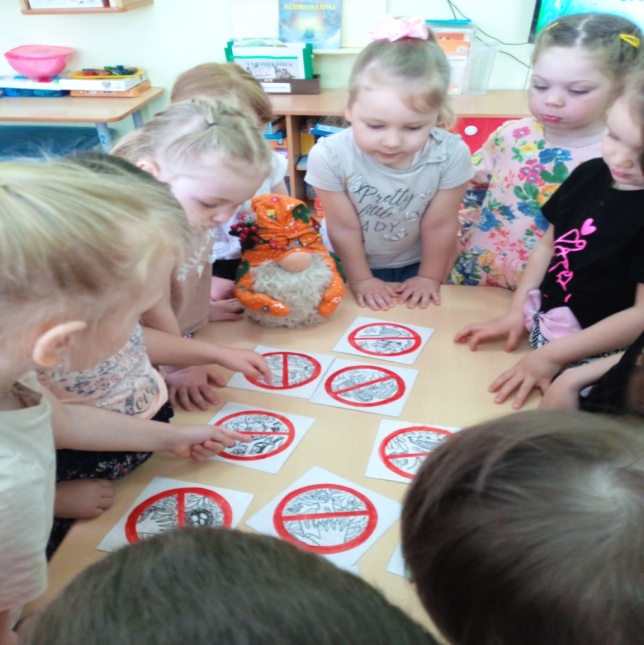 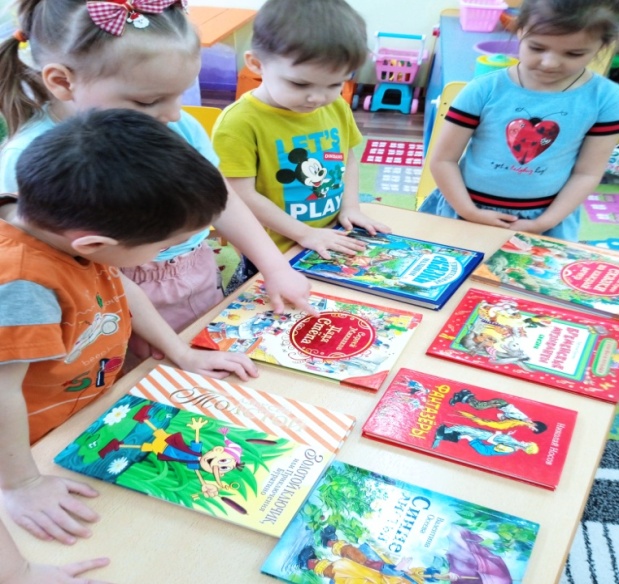 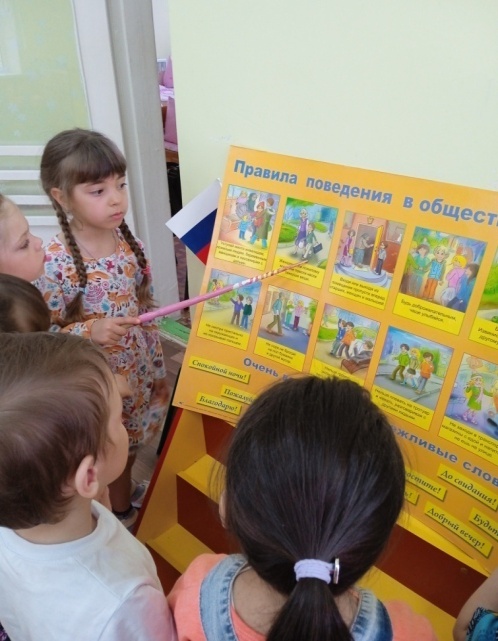 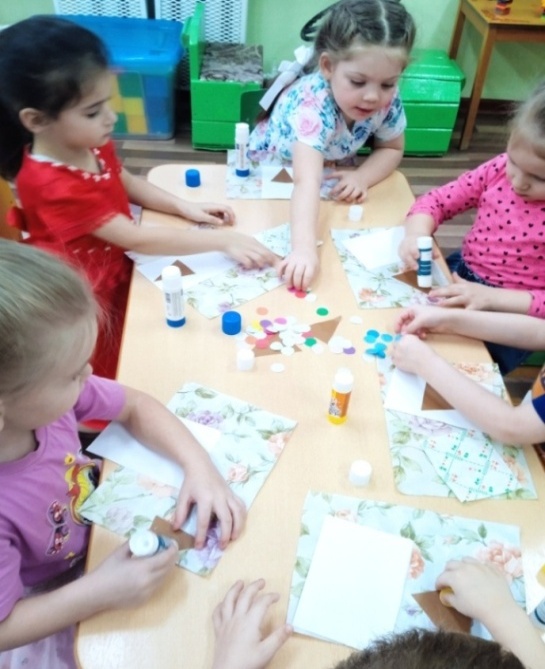 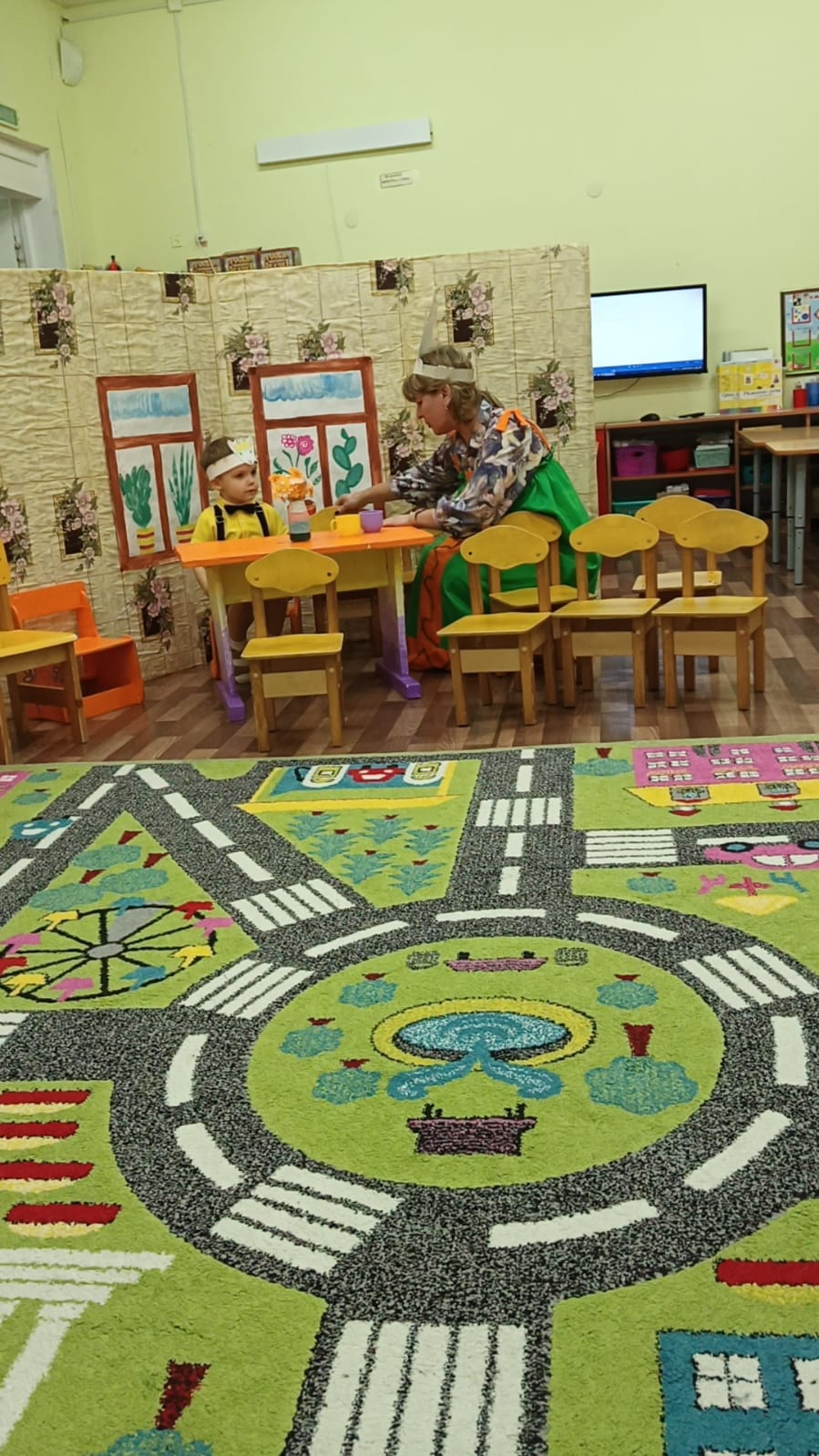 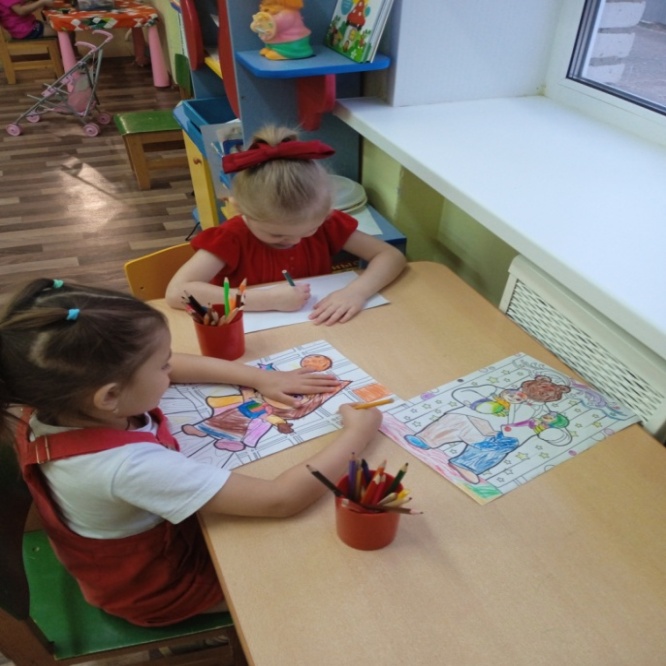 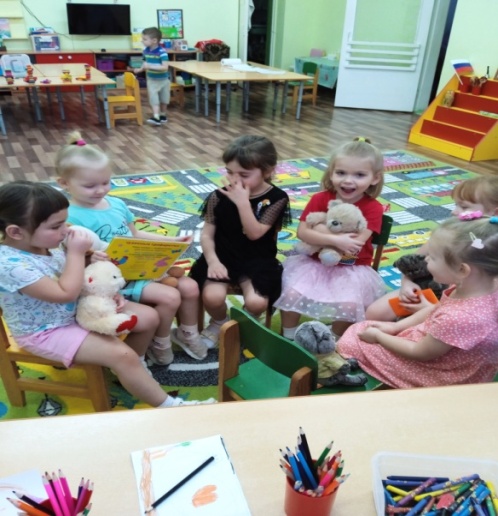 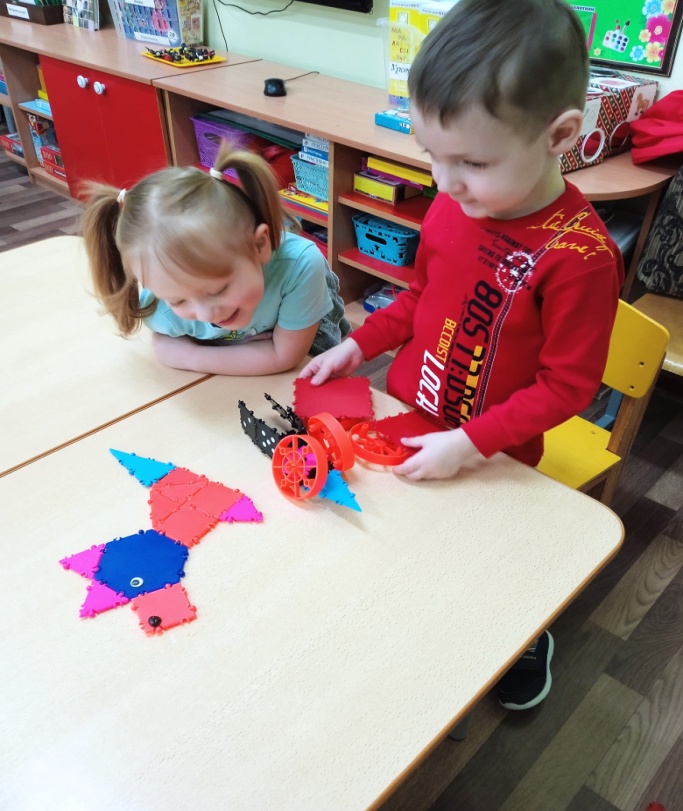 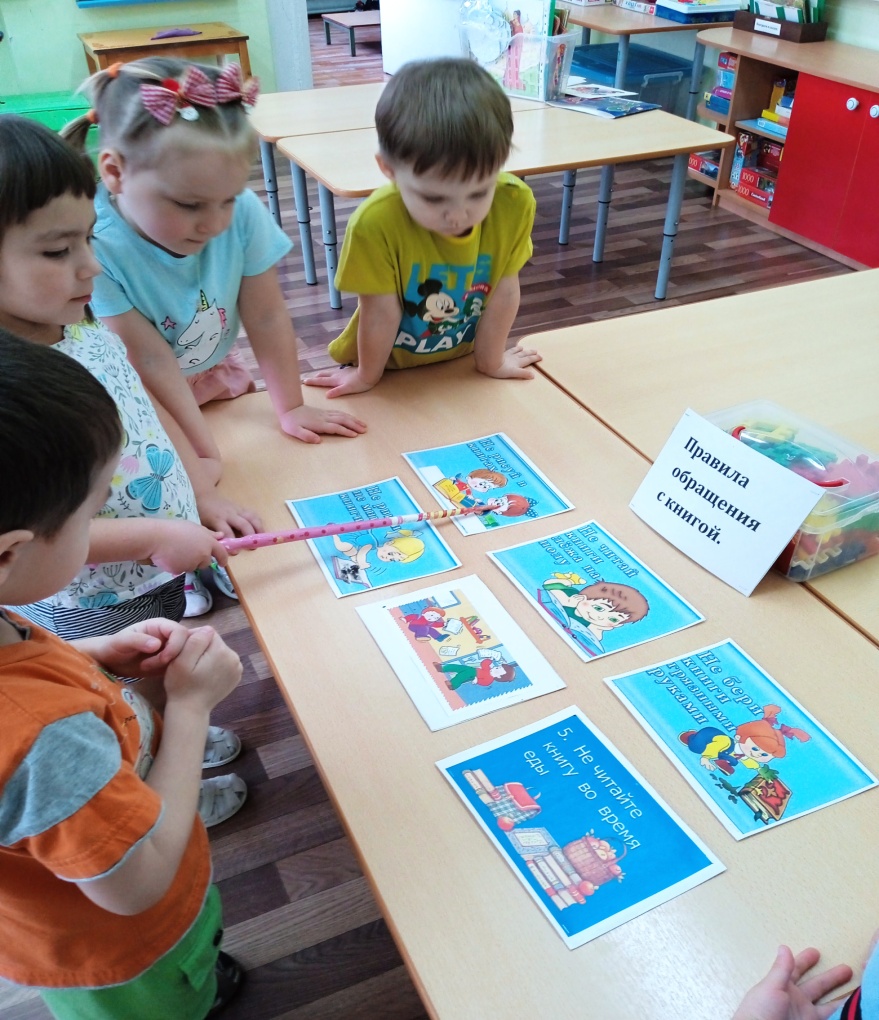 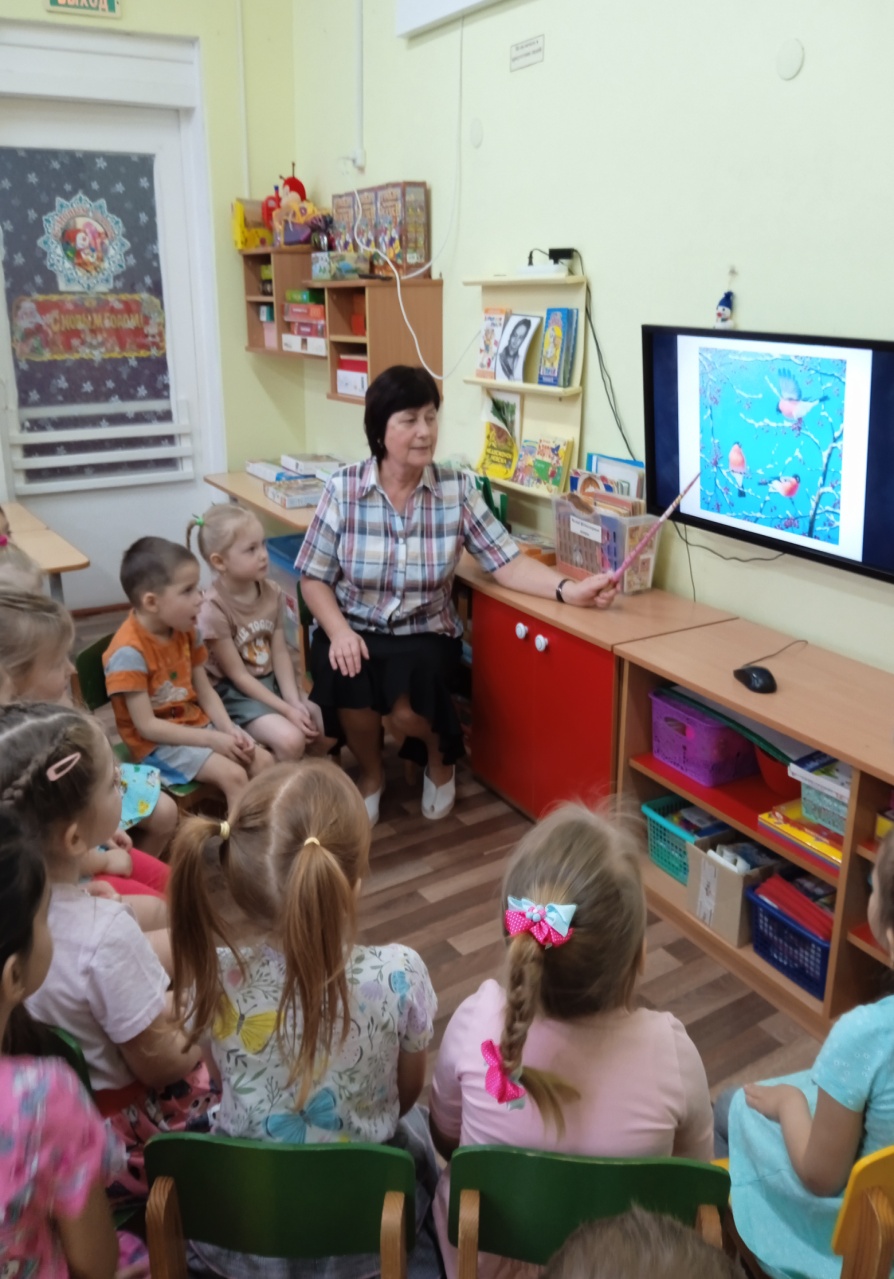 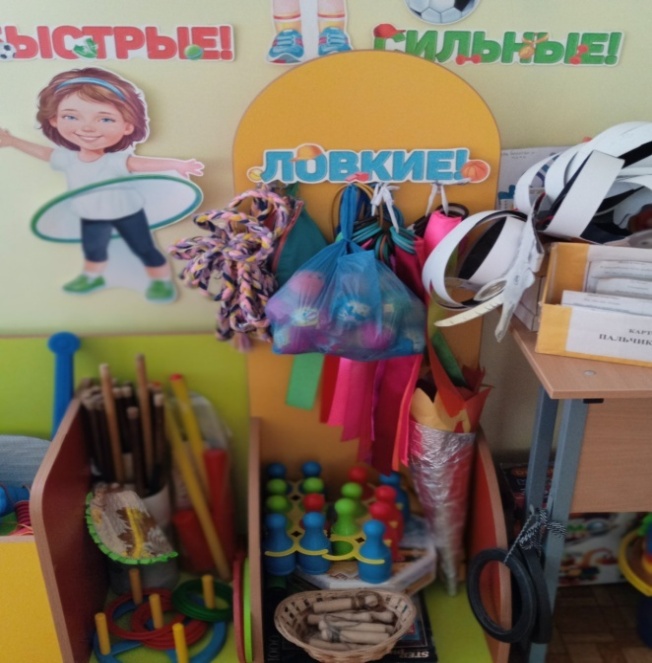 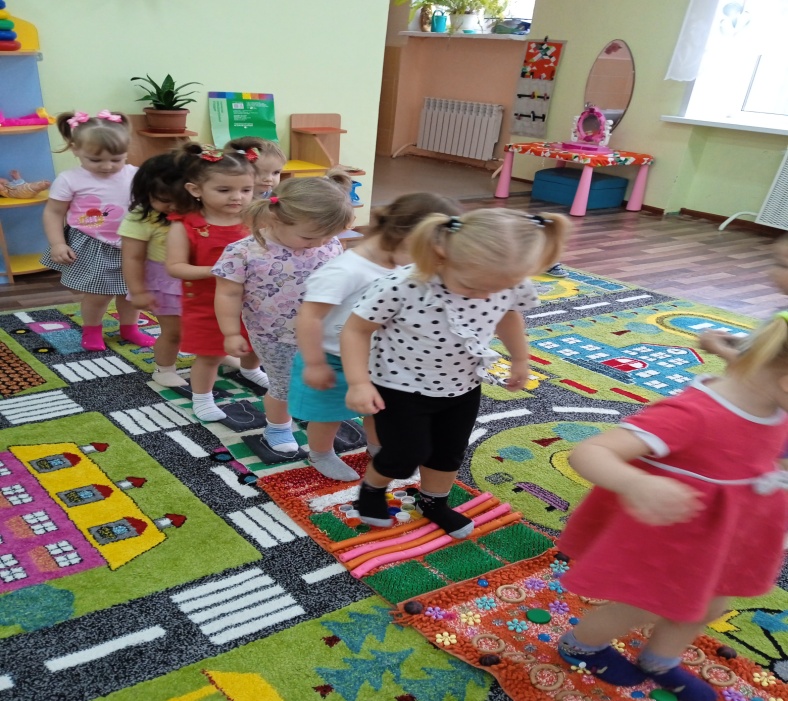 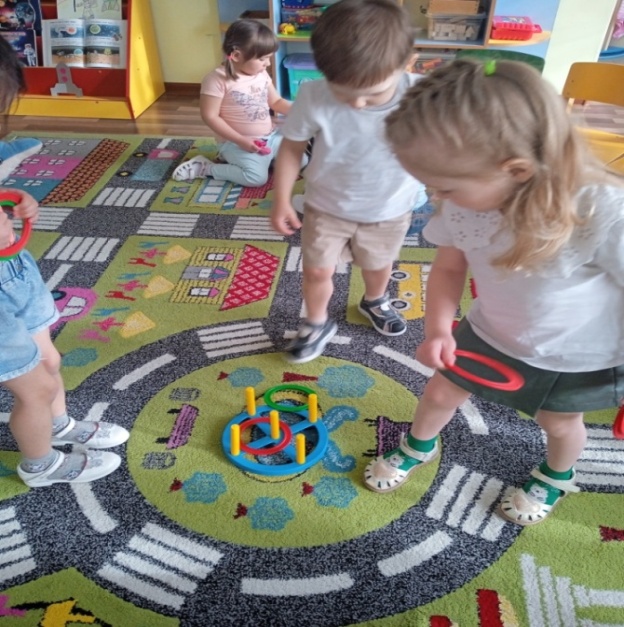 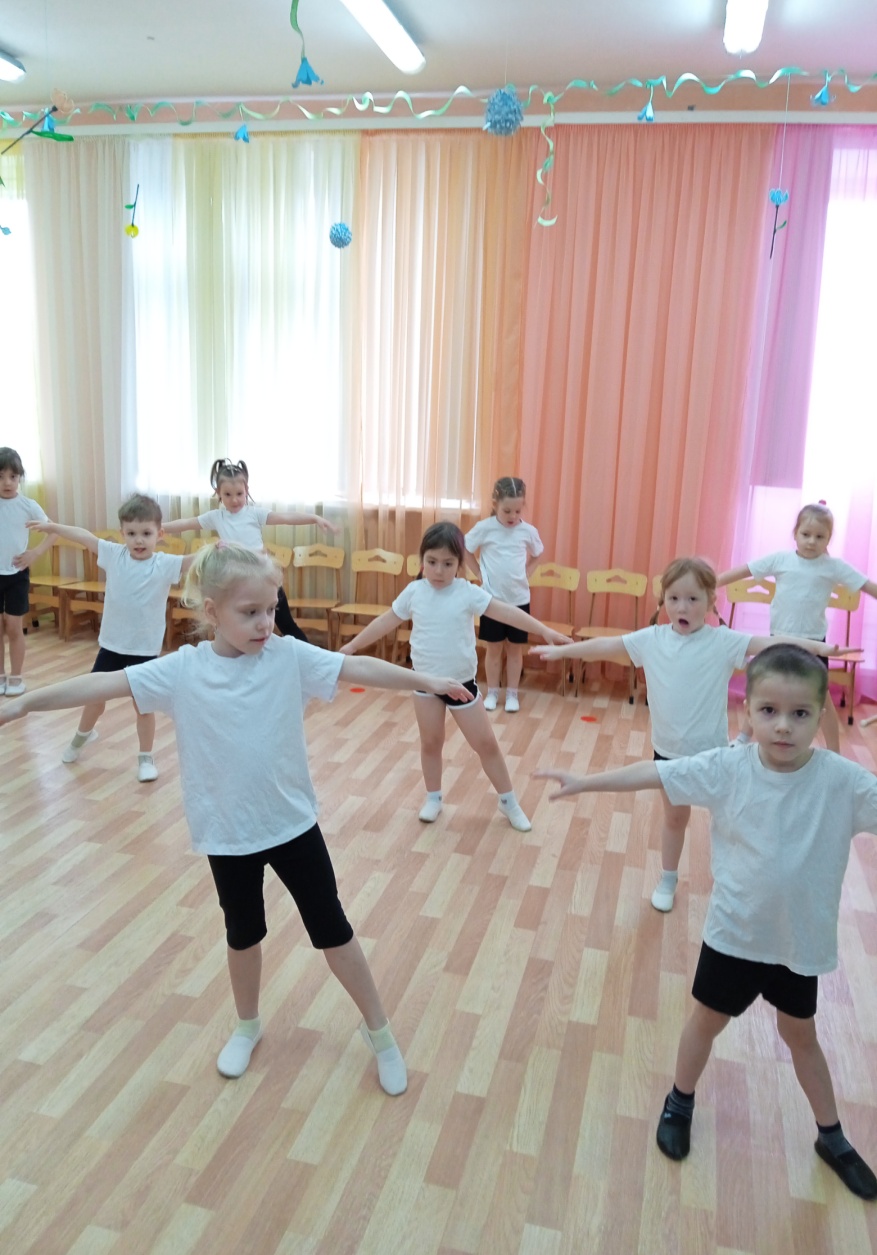 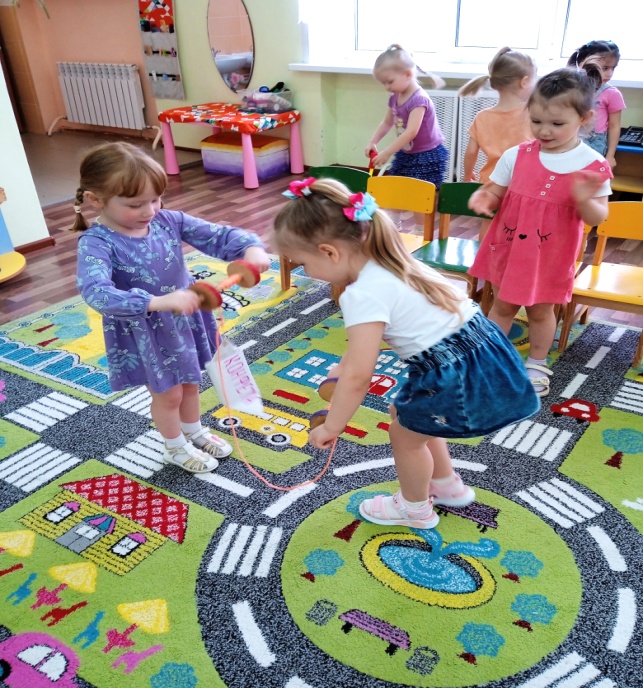 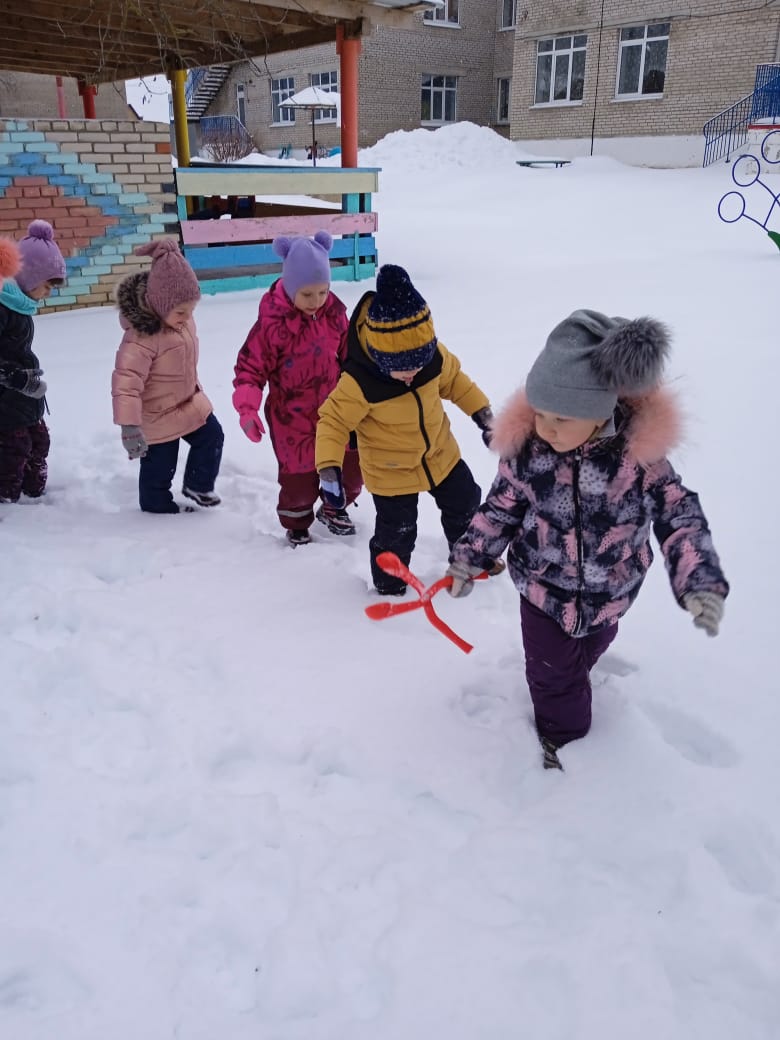 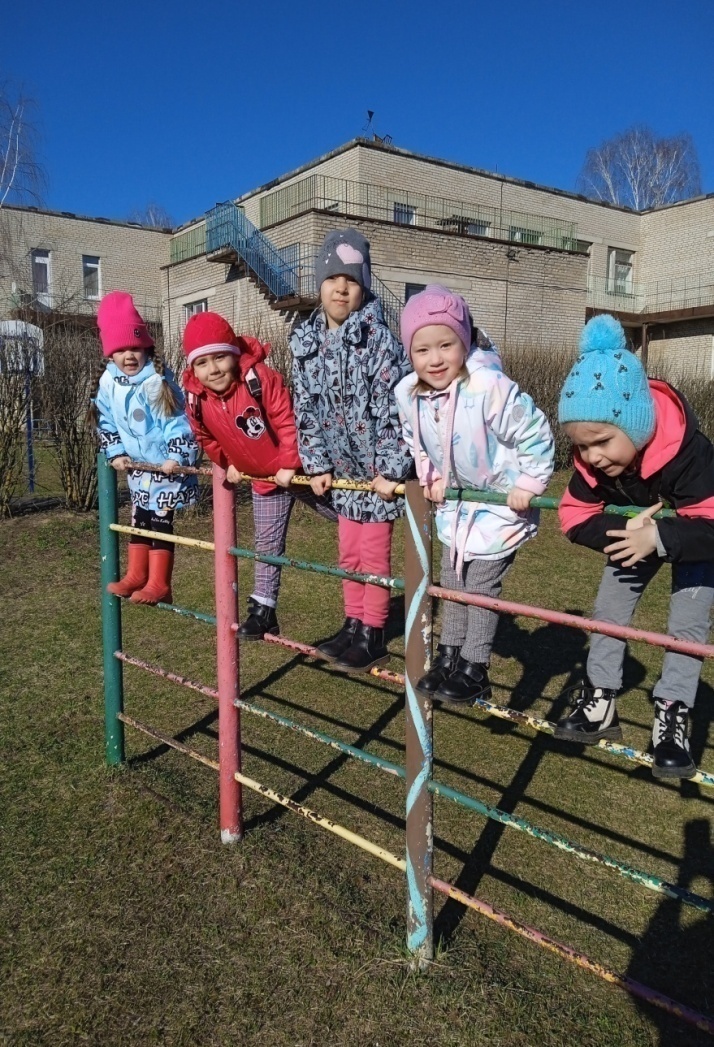 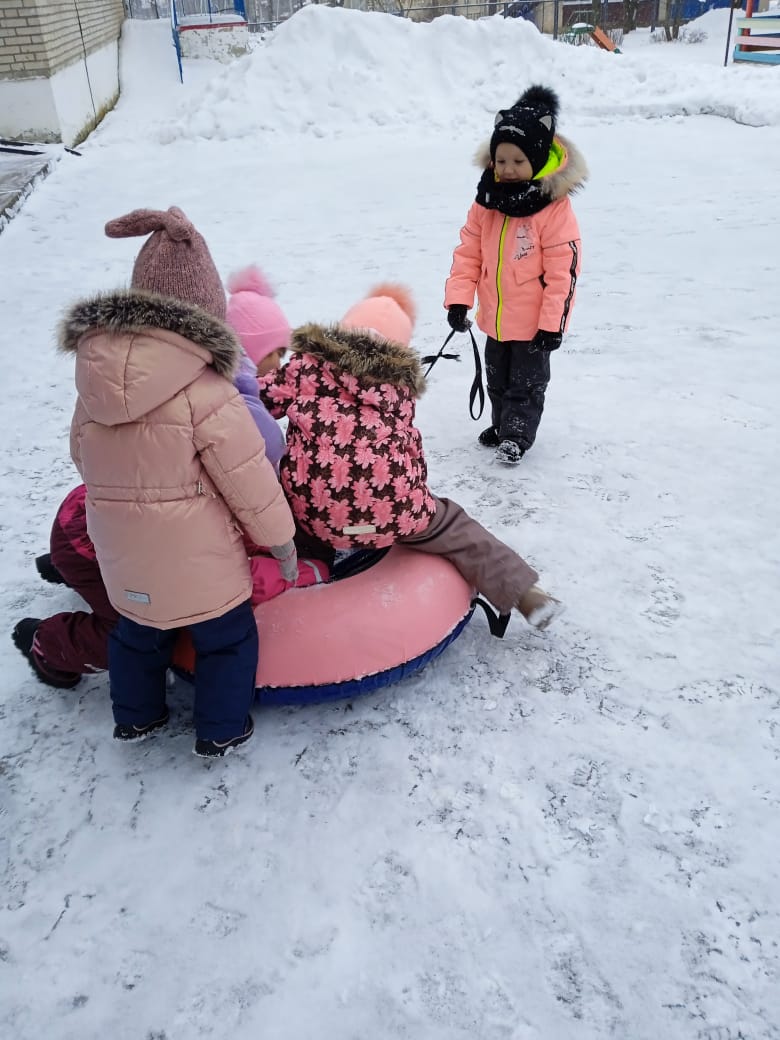 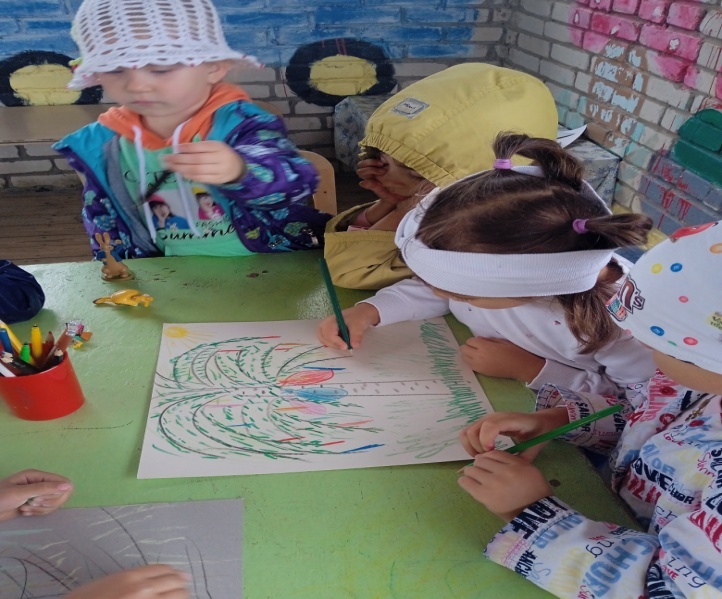